ТРИКОТАЖ, КОТОРЫЙ ВЯЖЕТ ИСТОРИЮ
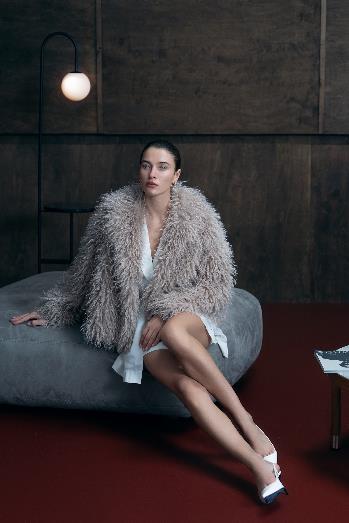 О НАС
Крупносерийное трикотажное производство полного цикла оснащено современным оборудованием, обеспечивающим полный контроль на каждом этапе — от разработки моделей до выпуска готовой продукции. 

Мы специализируемся на верхнем трикотаже: жакетах, джемперах, свитерах, платьях, брюках и многом другом. Вязальные станки последнего поколения позволяют создавать сложные узоры и бесшовные изделия с высокой точностью. 

Использование экологически чистого сырья и инновационных технологий гарантирует стабильное качество и долговечность каждой вещи
РАЗРАБОТКА ОБРАЗЦА
Этап 1
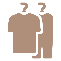 Получение образца и технического задания.
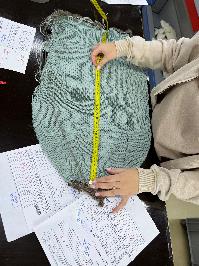 ZH
Этап 2
Анализ заказа, рекомендации по подбору пряжи, предоставление предварительной стоимости и сроков выполнения заказа.
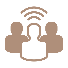 Этап 3
Оплата разработки образца, которая компенсируется при выполнении заказа.
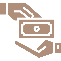 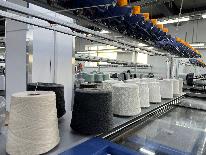 Этап 4
Изготовление первого образца в течении 2х недель и отправка на согласование заказчику.
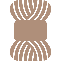 Этап 5
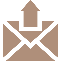 Внесение корректировок в изготовленный образец и отправка итогового варианта на подтверждение заказчику.
ПОМОГАЕМ В ПОДБОРЕ ОБРАЗЦОВ ИЗДЕЛИЙ
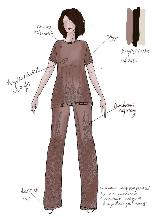 Массовое производство «под ключ» 
Разработка и проектирование изделий. 
Создание индивидуальных трикотажных изделий с подбором различных пряж
Полный цикл. 
Работа от разработки и тестирования до массового выпуска и упаковки.
Контроль качества. 
Многоступенчатая система контроля на всех этапах: от выбора сырья до финальной упаковки.
4.    Гарантия соблюдения сроков и стандартов качества.
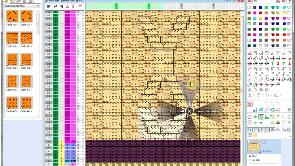 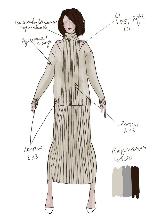 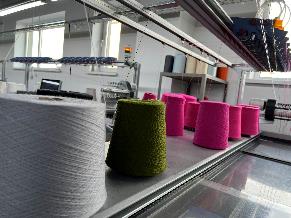 ЗАКАЗ ПОД ВАШИМ БРЕНДОМ (СТМ)
ZH
Получите профессиональную консультацию у менеджера нашей компании, который обеспечит полное сопровождение на всех этапах сотрудничества с фабрикой: 

проконсультирует по ассортименту коллекций, тенденциям и особенностям

подберёт оптимальные материалы с учётом пожеланий по качеству и бюджету

скоординирует и согласует сроки и логистику для точного выполнения заказа.
Сроки исполнения заказа устанавливаются индивидуально и обсуждаются в каждом отдельном случае с Вашем менеджером.
ОБОРУДОВАНИЕ ФАБРИКИ
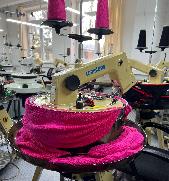 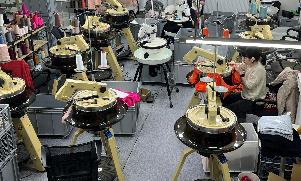 В парке оборудования представлены вязальные машины Stoll классов 1,5; 3; 5; 7; 8 и 12, что позволяет изготавливать вязаные изделия с различной плотностью и структурой

Установлено кеттельное оборудование Complete (Италия) для аккуратного соединения деталей трикотажных изделий, что обеспечивает высокое качество и долговечность. 

Для стирки и сушки используются профессиональные машины Ipso (Бельгия) и сушильные барабаны Gerbau, позволяющие бережно обрабатывать изделия и сохраняя их свойства.
ZH
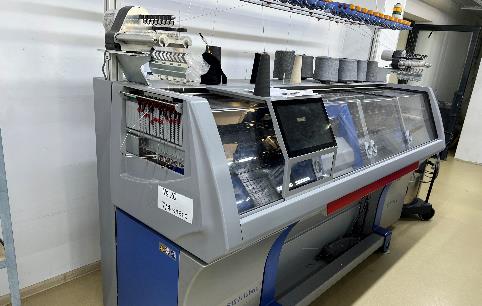 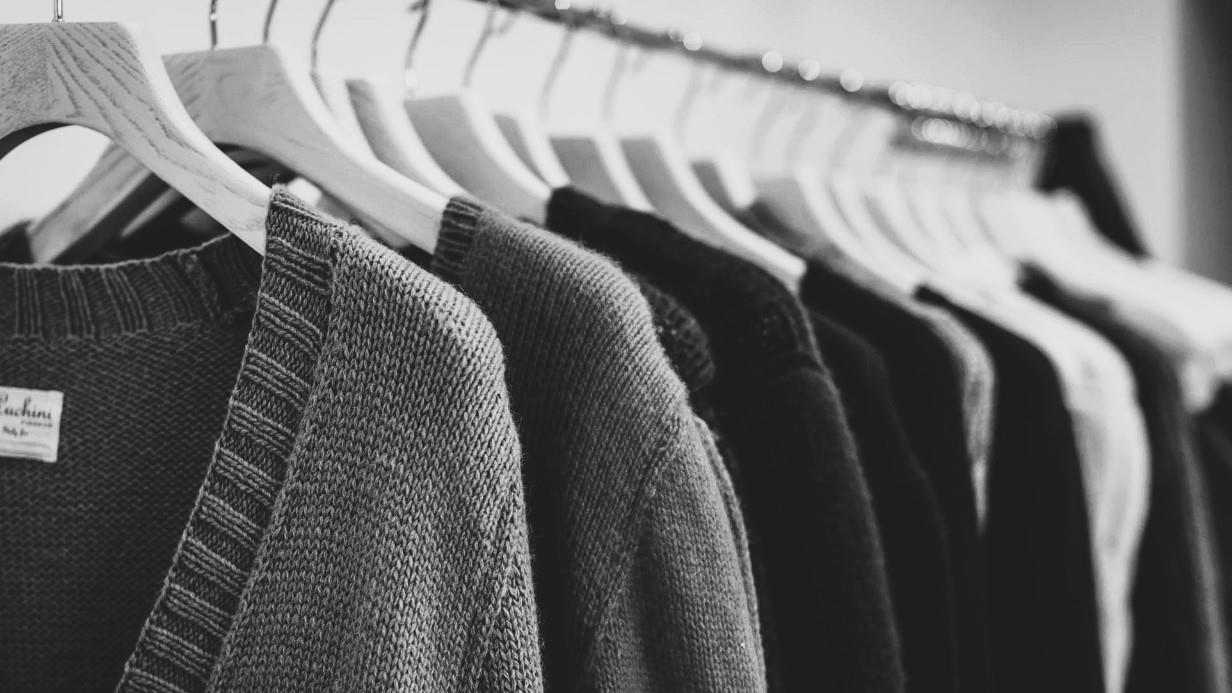 Производство одежды и аксессуаров под торговой маркой заказчика:
Крупные сетевые компании
Селлеры на маркетплейсах
Бутики и шоурумы
УСЛОВИЯ И СРОКИ ЗАКАЗА
Минимальный заказ
ZH
От 100 единиц на цвет/размер/модель
Максимальное кол-во размеров
Не более 4-х
Производственная мощность в год (ед.)
150 000
Срок разработки образца
От 2-х недель
Срок производства минимального заказа
От 1 месяца
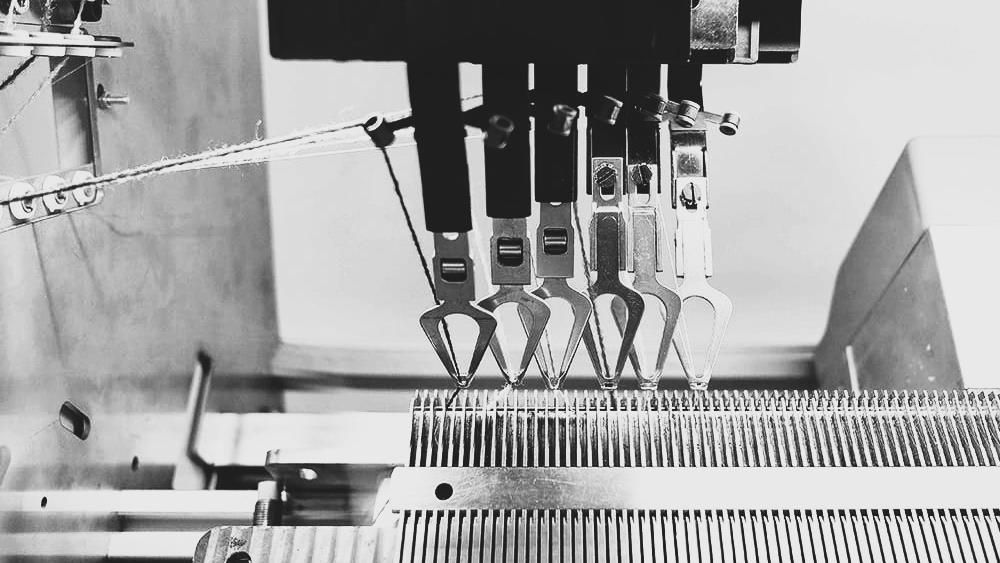 СЕРТИФИКАТЫ
Декларации о соответствии ЕАЭС. 
Сертификаты соответствия.
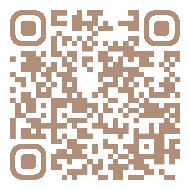 Связь с нами: 
Отдел продаж: 8 (938) 034-75-79
Отдел маркетинга: 8 (963) 284-20-89
НАШИ СЕТИ